Girişimcilik
Girişimcilik nedir? Girişimci kimdir?
Girişimcilik, en basit tanımıyla, kar elde etmek için bazı riskler alarak bir iş kurmaktır.

Ancak dünya hızla değişirken girişimciliğin tanımı da değişiyor. Modern girişimciliği şöyle tanımlayabiliriz: problem çözerek dünyayı değiştirmek.
Girişimcilik, özellikle de teknolojinin yükselişiyle günümüzün en popüler konulardan biri haline gelmiş durumda.
Teknoloji girişimleri ile birlikte, çok büyük sermayeler gerekmeden de başarılı bir girişimci olunabileceği fikri, her geçen gün daha fazla kişiyi girişimci olmaya teşvik ediyor. 
Sıfırdan başlayıp büyük başarılara imza atan girişimciler, girişimci adayları için büyük bir ilham kaynağı.
Girişimcilik neden önemlidir?
Girişimcilik bireyler için önemli olduğu kadar toplumlar için de büyük önem taşıyor. 
Girişimcilik toplumların ve devletlerin, sosyal ve ekonomik gelişiminde büyük rol oynuyor. 
Girişimciliğin faydalarından bazılarını şöyle sıralayabiliriz:
İş yaratır, istihdam sağlar.
Değişim ve inovasyon yaratır.
Toplumun gelişimine katkı sağlar.
Yaşam standartlarını arttırır.
Yeni ürünler ve fikirler geliştirir.
Milli gelir yaratır.
Girişimci kime denir?
Karlı bir iş yaratan herkes girişimci tanımına girer ama girişimciler yalnızca iş kuran kişiler değil, aynı zamanda dünyada değişimi yaratan kişilerdir. 
Bir girişimci bir sorun gördüğünde, o sorunu çözmeye odaklanır. Sıradan kişilerin problem ve sıkıntı gördüğü konularda girişimciler fırsat ve çözüm görürler. 
Girişimciler dünyayı her zaman farklı hayal ederler.
Girişimci toplumun gereksinim duyduğu,
Ürünleri üreterek, 
Hizmetleri sunarak, 
Ya da ticaret yaparak
maddi manevi kazanç sağlamayı hedefleyen,
bu amaçla kendi işini kurmak için harekete geçen,
ve iş fikrini geliştirmek için
araştırma,
planlama,
örgütlenme,
ve koordinasyon, 
çalışmaları yapan,
sonuçta
gerekli bilgi-beceri,
işyeri, eleman, makine-ekipman vb. işletme girdileri ile,
finansman kaynaklarını
bir araya getirerek,
kendi işini kuran kişidir.
Girişimci kavramının gelişimi
Her Girişimci Zengin Olur Mu?
Günümüzde zengin olmak bir çok insanın idealleri arasında. Çağımızda birçok insan parayı her şeyin üzerinde tutmakta. Hal böyle olunca teknolojinin nimetlerinden faydalanıp yeni fikirleri pazarlamak çok para kazanmanın anahtarlarından biri oldu.
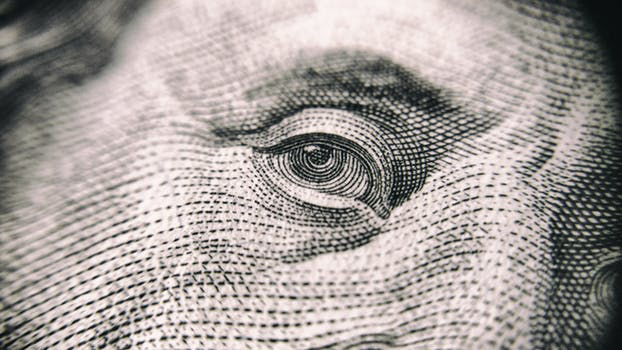 Girişimcilikte para var mı? diye Google araması yapanlara açıklamaya çalışalım.  Her girişimci para kazanıp şirket sahibi oluyor mu dersiniz? “Elini taşın altına koymak” deyimini bu yüzden kullandık. Risk almak bu işin ham maddelerinden diyebiliriz. Yani çok para da kazanabilirsiniz, hiç tahmin edemeyeceğiniz bir borç batağına da düşebilirsiniz.
Ayrıca her başarılı girişimci şirket sahibi oluyor diye bir kaide de yok. Piyasayı yakından tanıyor olmak, iyi bir network gücü ve seed aşamasında elinizde tuttuğunuz balyalar dolusu para her zaman işe yaramayabilir. Bu noktada şans faktöründen de söz etmek gerekir. Doğru zamanda doğru pazara yönelerek kilit yatırımları yapan firmaların aylarca hatta yıllarca zararına çalışarak talebin oluşmasını beklediğini sıkça görüyoruz.
Geleceğin büyük sektörlerinin öncül firmalarından olmanın yolu çok okuyup araştırmaktan, başarılı girişimleri ve girişimcileri takip etmekten, sektörü bilen kişileri dinleyip onların tecrübelerinden yararlanmaktan, alanınızla ilgili eğitimler almaktan ve denemeye bugünden başlamaktan geçiyor.
Bu zorlu yolda karşınıza çıkan engeller vazgeçmenize sebep olabilir veya size dersler vererek bir adım daha öteye taşıyabilir. Unutmayın parayı düşünmek de bir nebze yaratıcılığınızı zedeleyebilir.
Değer üretin. Ürettiğiniz değerli ise para gelecektir. Çağın çok ötesinde ise öldüğünüzde eder ama eder J Ama bu genelde sanat için geçerlidir ki günümüzde çağın ötesinde olmak imkansıza yakın. Her şey çok hızlı gelişiyor.
İsterseniz şu anda bir fikir sallayın kafanızdan ve googlelayın. %99 fikrin bizzat kendisi veya bir benzeri vardır. Yok ise ya çok iyi bir fikirdir ama büyük ihtimalle öyle bir şeye ihtiyaç yoktur, bu fikri satabileceğiniz Pazar yoktur yani kötü bir fikirdir. İyi fikirler ihtiyaçları giderir.
Hiç öyle bir fikir yoksa piyasada büyük ihtimalle öyle bir ihtiyaç yoktur. Girişimcilik çoğu zaman yeni bir fikir bulmaktan  ziyade fikirler arası bağlantı kurmaktır. Bir fikri başkasından daha iyi yapmaktır. Aksiyonda olup sürekli revize etmektir.
Okumak, araştırmak, her daim çok çalışma,
“Herhangi bir sorunu çözmek istiyorsanız şu üç soruyu kendinize sorun: Ne yapabilirim? Ne okuyabilirim? Kime sorabilirim?” Goethe
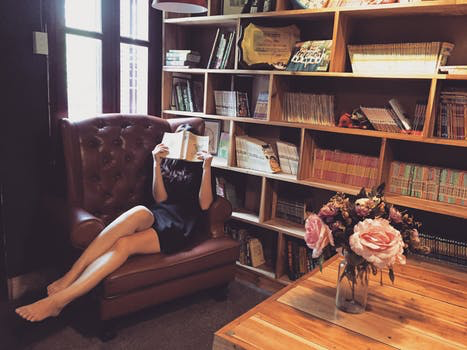 Fırsatlar, zorluklar ve mücadele
Ayrıca çevrenizde olup bitenin takibinde olmanız, işlerin nasıl ilerlediğini ve dış fırsatları daha yakından görmeniz gerekir. İş yolda öğrenilir, kervan biraz da yolda düzülür.
Bu konuda 140journos tarafından hazırlanmış güzel bir video:

https://www.youtube.com/watch?v=7PMvex5PZF0
Kaynaklar
KOSGEB, Genç girişimci geliştirme projesi, Girişimciler için iş planı rehberi, Ankara, 2003.
https://pazarlamasyon.com/girisimcilik-nedir/
http://itugirisim.org/girisimcilik/